The Best Lead the Rest
City of Atlanta Department of Procurement
City Council Quarterly Brief  
February 13, 2019
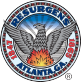 DAVID L. WILSON II, CHIEF PROCUREMENT OFFICER
Mission 
Promote fair and open competition, procure high quality products and services in a timely manner, meet the needs of our customers while maintaining public trust

Vision 
Achieve the highest standard of professional, public procurement through integrity, trust and ethical practices
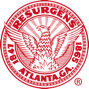 Department of Procurement:  Topics of Discussion
Contract Execution
Total Contracts Executed
Alternative Contracts Executed
Contract Extensions  
Change the Culture
Re-establish the Baseline 
Process and Policy
DEPARTMENT OF PROCUREMENT |  2
[Speaker Notes: It is important to understand this is not a sprint it is a marathon]
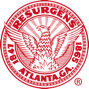 Department of Procurement:  Contract Execution
DEPARTMENT OF PROCUREMENT |  3
[Speaker Notes: Total Contracts calendar Year 2018
Service Contracts = 145
Construction Contracts = 114
Commodities Contracts = 91
Total:			350

Total Contracts Quarterly, FY 2019
1st Quarter
Service	30
Commodities 	16
Construction	29
2nd Quarter
Service	51
Commodities	16
Construction	28
Total:			75+85=160]
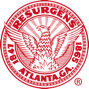 Department of Procurement:  Contract Execution
DEPARTMENT OF PROCUREMENT |  4
[Speaker Notes: Alternative Contracts by Year
Special		44
Emergency		16
Sole Source		9
Co-Op		11
Total:			81

Alternatives By Quarter
1st Quarter
Special	18	
Emergency	3	
Sole Source	1	
Co-Op	0

2nd Quarter
Special	11	
Emergency	10	
Sole Source	3	
Co-Op	5
Total: 			51]
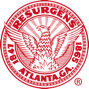 Department of Procurement:  Contract Extension
DEPARTMENT OF PROCUREMENT |  5
[Speaker Notes: Team searched through the City Council reports
Found 26 Contract extensions

Common Reasons for Extension
User Agency Cancelled
Scope Change
Non-Responsive proposals
No proposals Received
Not enough time to procure
Additional time needed to complete performance]
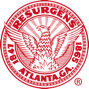 Department of Procurement:  Change the Culture
Re-establish the Baseline
Process and Policy
Program Management

Market Intelligence 

E-Procurement 

Supplier Risk Management
Training 

City Code 

Standard Operating Procedures
DEPARTMENT OF PROCUREMENT |  6
[Speaker Notes: Success Stories:
RFI for Records Management Software (Services and CFO)
Market Research on Self-Cleaning Toilets, no longer a sole source procurement (Public Works)]
The Best Lead the Rest
City of Atlanta Department of Procurement
City Council Quarterly Brief  
February 13, 2019
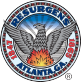 DAVID L. WILSON II, CHIEF PROCUREMENT OFFICER
Questions